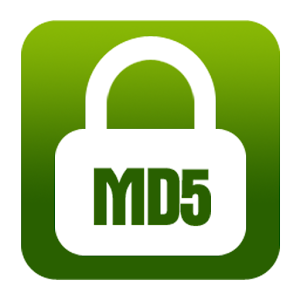 Fungsi Hash MD5
Bahan Kuliah  IF4020 Kriptografi
Oleh: Dr. Rinaldi Munir

Program Studi Informatika
Sekolah Teknik Elektro dan Informatika(STEI)
ITB
1
Pendahuluan
MD5 adalah fungsi hash satu-arah yang dibuat oleh Ron Rivest. 

MD5 merupakan perbaikan dari MD4 setelah MD4 ditemukan kolisinya.

Algoritma MD5 menerima masukan berupa pesan dengan ukuran sembarang dan menghasilkan message digest yang panjangnya 128 bit.
Rinaldi Munir/Teknik Informatika STEI-ITB
2
Gambaran umum MD5
Rinaldi Munir/Teknik Informatika STEI-ITB
3
Langkah-langkah pembuatan message digest secara garis besar:

	1. Penambahan bit-bit pengganjal  (padding bits).

	2. Penambahan nilai panjang pesan semula.

	3. Inisialisasi penyangga (buffer) MD.

   4. Pengolahan pesan dalam blok berukuran 512 bit.
Rinaldi Munir/Teknik Informatika STEI-ITB
4
1. Penambahan Bit-bit Pengganjal
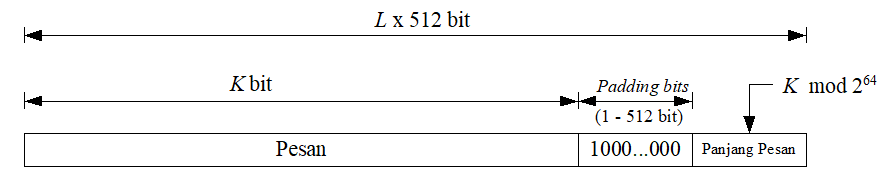 Pesan ditambah dengan sejumlah bit pengganjal (padding bits) sedemikian sehingga panjang pesan (dalam satuan bit) kongruen dengan 448 (mod 512).  
Panjang bit-bit pengganjal adalah antara 1 sampai 512. 
Bit-bit pengganjal terdiri dari sebuah bit 1 diikuti dengan sisanya bit 0.

Contoh: K = 32000 bit  32000 + 192 bit = 32192  32192 mod 512 = 448
Rinaldi Munir/Teknik Informatika STEI-ITB
5
2. Penambahan Nilai Panjang Pesan
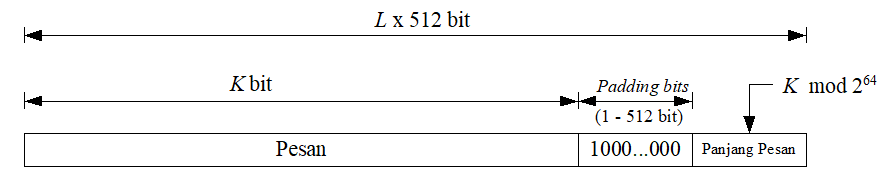 Pesan yang telah diberi bit-bit pengganjal selanjutnya ditambah lagi dengan 64 bit yang menyatakan panjang pesan semula. 
   Contoh: K = 32000 = 1111101000000002 = 000…111110100000000

Jika K > 264 maka yang diambil adalah K mod 264.  
Setelah ditambah dengan 64 bit, panjang pesan sekarang menjadi kelipatan 512 bit.
Rinaldi Munir/Teknik Informatika STEI-ITB
6
3. Inisialisasi Penyangga MD
MD5 membutuhkan 4 buah penyangga (buffer) yang masing-masing panjangnya 32 bit. Total panjang penyangga adalah 4  32 = 128 bit. Keempat penyangga ini menampung hasil antara dan hasil akhir. 
 
Keempat penyangga ini diberi nama A, B, C, dan D. Setiap penyangga diinisialisasi dengan nilai-nilai (dalam notasi HEX) sebagai berikut:
 		A = 01234567
		B = 89ABCDEF
		C = FEDCBA98
		D = 76543210

Untuk mempersingkat penyebutan, keempat penyangga itu disebut MD saja
Rinaldi Munir/Teknik Informatika STEI-ITB
7
4. Pengolahan Pesan dalam Blok Berukuran 512 bit.
Pesan dibagi menjadi L buah blok yang masing-masing panjangnya 512 bit (Y0 sampai YL – 1). 
 






Setiap blok 512-bit diproses bersama dengan penyangga MD menjadi keluaran 128-bit, dan ini disebut proses HMD5.
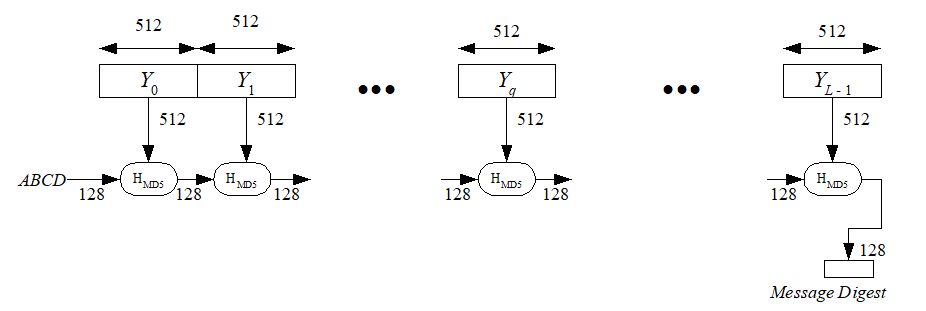 Rinaldi Munir/Teknik Informatika STEI-ITB
8
Pada Gambar tersebut, Yq menyatakan blok 512-bit ke-q

MDq adalah nilai message digest 128-bit dari proses HMD5 ke-q. Pada awal proses, MDq berisi nilai inisialisasi penyangga MD.

Proses HMD5 terdiri dari 4 buah putaran:
Setiap putaran melakukan operasi dasar MD5 sebanyak 16 kali
Operasi dasar melibatkan fungsi fF , fG , fH , dan fI 
Setiap operasi dasar memakai sebuah elemen T
Jadi setiap putaran memakai 16 elemen Tabel T.
HMD5
Rinaldi Munir/Teknik Informatika STEI-ITB
9
Operasi dasar MD5 pada gambar di samping dapat ditulis dengan sebuah persamaan: 
 
	a  b + CLSs(a + g(b, c, d) + X[k] + T[i])	
 
a, b, c, d = empat buah peubah penyangga 32-bit A, B, C, D
   g	= salah satu fungsi F, G, H, I
 CLSs 	= circular left shift sebanyak s bit
 X[k]	= kelompok 32-bit ke-k dari blok 512 bit  message ke-q. 	   Nilai k = 0 sampai 15.
  T[i]	= elemen Tabel T ke-i (32 bit)
   +	= operasi penjumlahan dalam modulo 232
Rinaldi Munir/Teknik Informatika STEI-ITB
10
Rinaldi Munir/Teknik Informatika STEI-ITB
11
Karena ada 16 kali operasi dasar, maka setiap kali selesai satu operasi dasar, penyangga-penyangga itu digeser ke kanan secara sirkuler dengan cara pertukaran sebagai berikut:
 
		temp  d
    	d  c
		c  b
		b  a
		a  temp
Rinaldi Munir/Teknik Informatika STEI-ITB
12
Rinaldi Munir/Teknik Informatika STEI-ITB
13
Misalkan notasi 
 
		[abcd   k    s    i]
 
     menyatakan operasi 
 
	          a  b + CLSs(a + g(b, c, d) + X[k] + T[i])
 
	maka operasi dasar pada masing-masing putaran dapat ditabulasikan sebagai berikut:
Rinaldi Munir/Teknik Informatika STEI-ITB
14
a  b + CLSs(a + g(b, c, d) + X[k] + T[i])
Rinaldi Munir/Teknik Informatika STEI-ITB
15
a  b + CLSs(a + g(b, c, d) + X[k] + T[i])
Rinaldi Munir/Teknik Informatika STEI-ITB
16
a  b + CLSs(a + g(b, c, d) + X[k] + T[i])
Rinaldi Munir/Teknik Informatika STEI-ITB
17
a  b + CLSs(a + g(b, c, d) + X[k] + T[i])
Rinaldi Munir/Teknik Informatika STEI-ITB
18
Setelah putaran ke-4, a, b, c, dan d ditambahkan ke A, B, C, dan D.

Selanjutnya algoritma memproses untuk blok data berikutnya (Yq+1). 

Luaran akhir dari algoritma MD5 adalah hasil penyambungan bit-bit di A, B, C, dan D.
Rinaldi Munir/Teknik Informatika STEI-ITB
19
Contoh message digest beberapa pesan yang dihasilkan oleh MD5:
 
	md5(“halo”) = 57f842286171094855e51fc3a541c1e2

	md5(“halo, apa kabar teman?”) = 	
		d29029a1dcf256466290d773f5dbfc0f

	md5(“The quick brown fox jumps over the lazy dog”) = 
	           9e107d9d372bb6826bd81d3542a419d6
Message digest dari arsip bandung.txt yang dihasilkan oleh algoritma MD5 adalah 128-bit:
 
0010 1111 1000 0010 1100 0000 1100 1000 1000 0100 0101 0001 0010 0001 1011 0001 1011 1001 0101 0011 1101 0101 0111 1101 0100 1100 0101 1001 0001 1110 0110 0011
 
atau, dalam notasi HEX adalah:
 
2F82D0C845121B953D57E4C3C5E91E63
Rinaldi Munir/Teknik Informatika STEI-ITB
21
Kriptanalisis MD5
Review kembali sifat-sifat fungsi hash H:
collision resistance : sangat sukar menemukan dua input a dan b sedemikian sehingga H(a) = H(b) 

b) preimage resistance: untuk sembarang output y, sukar menemukan input a sedemikian sehingga H(a) = y

c) second preimage resistance – untuk input a dan output y = H(a), 
sukar menemukan input kedua b sedemikian sehingga H(b) = y
Kriptanalisis MD5
Secara teori, menemukan kolisi pada fungsi hash sangatlah sukar dilakukan. 

 Pada awalnya penemu algoritma MD5 menganggap usaha tersebut hampir tidak mungkin dilakukan karena membutuhkan waktu yang sangat lama. 

Tetapi, pada tahun 1996, Dobbertin melaporkan penemuan kolisi pada algoritma MD5 meskipun kecacatan ini bukan kelemahan yang fatal.
Rinaldi Munir/Teknik Informatika STEI-ITB
23
Pada tanggal 1 Maret 2005, Arjen Lenstra, Xiaoyun Wang, dan Benne de Weger mendemostraskan pembentukan dua buah pesan berbeda (berupa sertifikat X.509, yang akan dijelaskan di dalam bab Infrastruktur Kunci Publik) tetapi mempunyai nilai hash yang sama (lihat publikasinya di dalam hhtp://eprint.iacr.org/2005/067). 

Beberapa hari kemudian, Vlastimil Klima (http://eprint.iacr.org/2005/075) memperbaiki algoritma Lenstra dkk yang dapat menghasilkan kolisi MD5 hanya dalam waktu beberapa jam dengan menggunakan komputer PC.

(Sumber: Wikipedia)
Rinaldi Munir/Teknik Informatika STEI-ITB
24
Contoh dua pesan yang hanya berbeda 6 bit tetapi memiliki nilai hash sama (Sumber: Eric Rescorla (2004-08-17). "A real MD5 collision"):
 
M1 =
d131dd02c5e6eec4693d9a0698aff95c2fcab58712467eab4004583eb8fb7f8955ad340609f4b30283e488832571415a085125e8f7cdc99fd91dbdf280373c5bd8823e3156348f5bae6dacd436c919c6dd53e2b487da03fd02396306d248cda0e99f33420f577ee8ce54b67080a80d1ec69821bcb6a8839396f9652b6ff72a70

M2 =
d131dd02c5e6eec4693d9a0698aff95c2fcab50712467eab4004583eb8fb7f8955ad340609f4b30283e4888325f1415a085125e8f7cdc99fd91dbd7280373c5bd8823e3156348f5bae6dacd436c919c6dd53e23487da03fd02396306d248cda0e99f33420f577ee8ce54b67080280d1ec69821bcb6a8839396f965ab6ff72a70
Kedua pesan di atas memiliki nilai hash 79054025255fb1a26e4bc422aef54eb4.
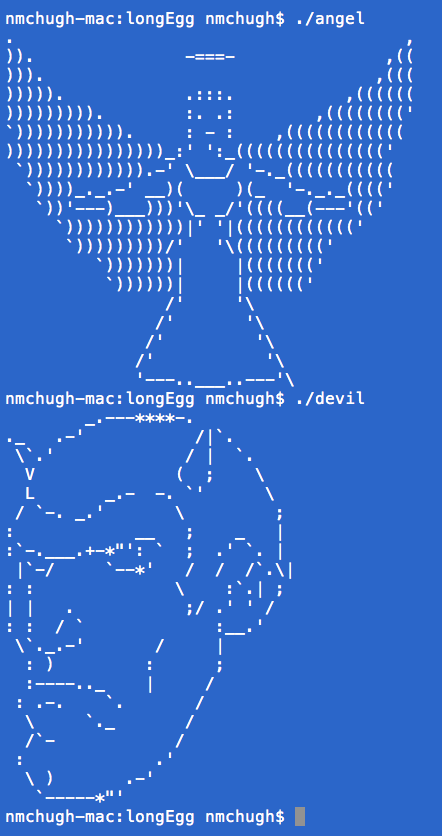 Dua buah gambar biner yang memiliki nilai hash MD5 yang sama

Sumber: https://natmchugh.blogspot.com/2015/05/how-to-make-two-binaries-with-same-md5.html
SELAMAT BELAJAR